Basic FBA to BSP
Using Functional Behavioral Assessment (FBA) to Develop Function-Based Behavior Support Plans (BSP)
Adapted from Sheldon Loman and others
Day One
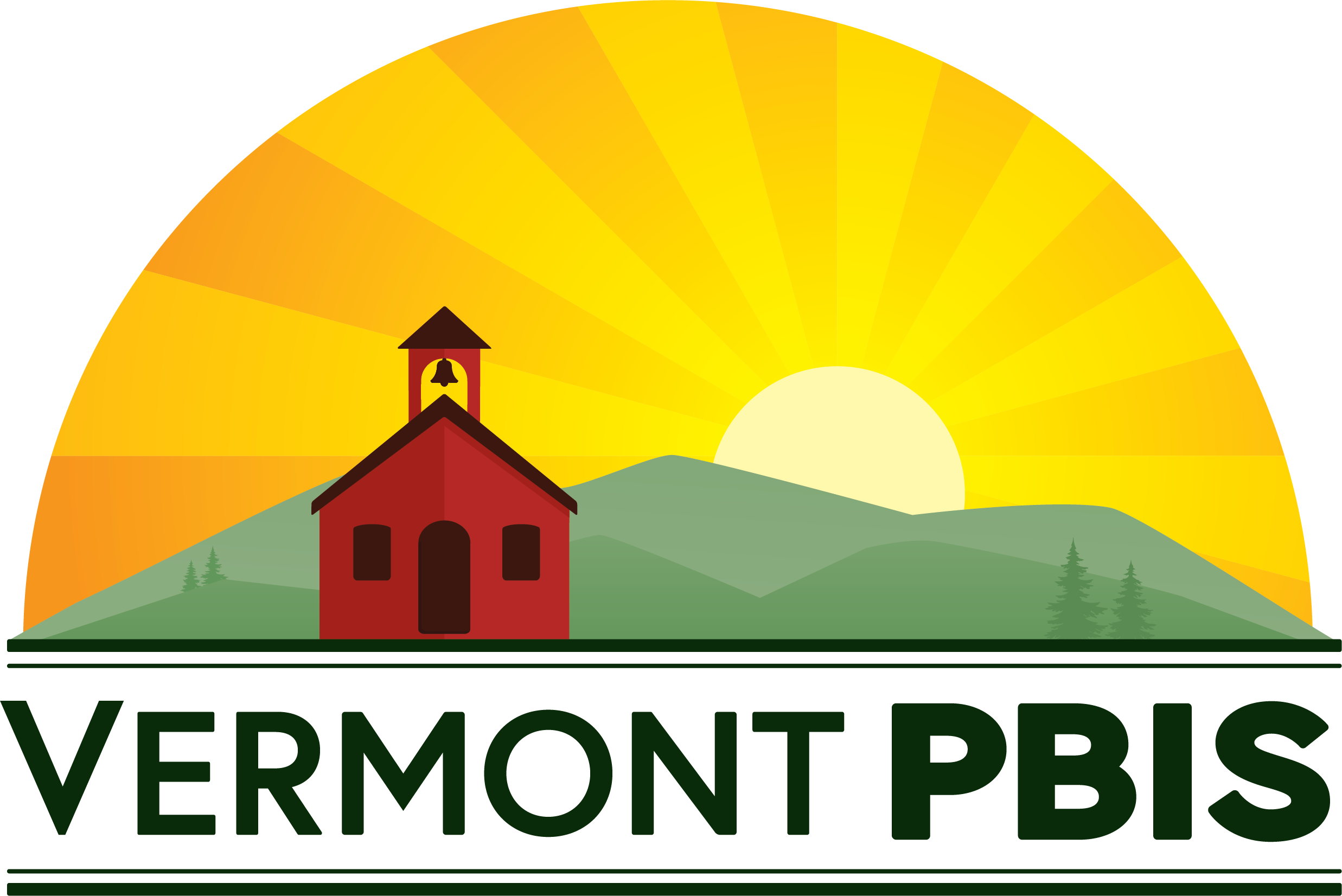 Presented by Lauralee Keach and Jeremy Tretiak
Materials at:
 https://www.pbisvermont.org/training-resources/functional-behavior-assessmentbehavior-support-plan-fbabsp/
[Speaker Notes: Please make sure you have copies of the materials so you and your team can familiarize yourself with them.]
Welcome!
Need help?
Type into the chat box.
You will be muted during this session unless in breakout rooms.
You 
can show or hide your video.
This session will be recorded. 
If you’d like to access the recording, please email anne.dubie@uvm.edu.
Learning Objectives
Day One:
Consider how FBA/BSP fits within a multi-tiered system of supports

Understand the concepts of “function of behavior” and “functional behavior assessment”

Start to learn the FBA process and begin practice with selected student

Day Two:
Continue to learn the FBA process and deepen practice with selected student

Day Three:
Develop a BSP for selected student

Plan for implementing FBA/BSP within your multi-tiered system
3
[Speaker Notes: Amy]
Materials https://www.pbisvermont.org/training-resources/functional-behavior-assessmentbehavior-support-plan-fbabsp/
Introduction and Practice in Functional Behavior Assessment and Behavior Support Planning (FBA/BSP)
From FBA to BSP


 Planning Workbook
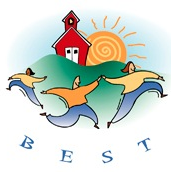 4
[Speaker Notes: Introduce workbook and share the F-BSP Protocol
Amy]
Materials
Functional (Behavioral Assessment) Behavior Support Plan (F-BSP) Protocol

Interview tool for collecting information about problem behaviors
For staff, parents, and students
The F-BSP then leads the team to create a competing behavior pathway and behavior support plan
5
[Speaker Notes: See Handout
Amy]
What’s the function of this behavior?
http://www.youtube.com/watch?v=hkKOqij_Tdw
6
[Speaker Notes: Amy]
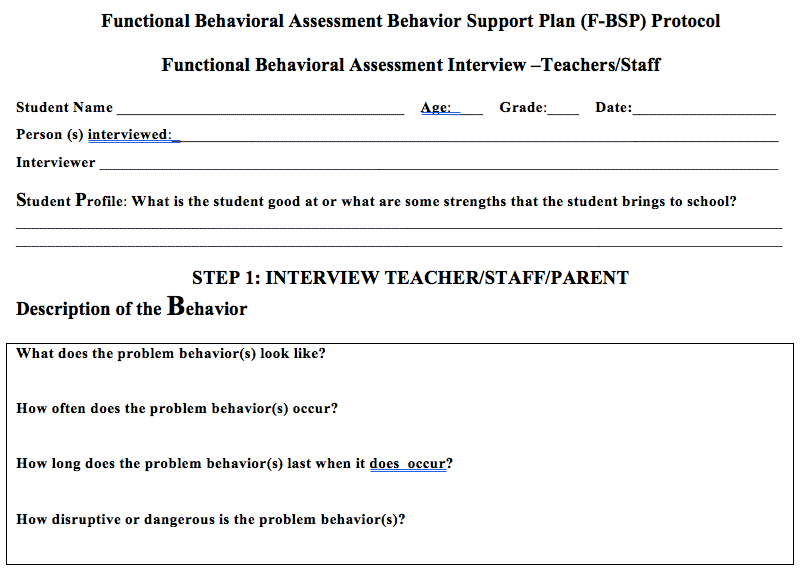 7
[Speaker Notes: Amy
Remind participants that it is more time efficient to use the F-BSP at a team meeting rather than having to go to each teacher individually]
Restorative Principles
The Restorative Approach is about: 
Voluntary Participation
Exploring Relationships
Meaningful Engagement
Participatory Decision-Making
Continuum: Mindset Shift
Function-Based Approach
Focuses on:
Changing environmental factors
instead of 
fixing the person.

It’s about what we as adults will do differently!
10
[Speaker Notes: Amy]
D.A.S.H.
Define behavior in observable and measurable terms
Ask about behavior by interviewing staff and student
specify routines where & when behavior occurs
summarize where, when, and why behavior occurs
See the behavior
observe the behavior during routines specified to verify summary from interviews
Hypothesize
a final summary of where, when, and why behaviors 				occur
11
[Speaker Notes: Amy]
The Continuum of FBA
[Speaker Notes: Amy]
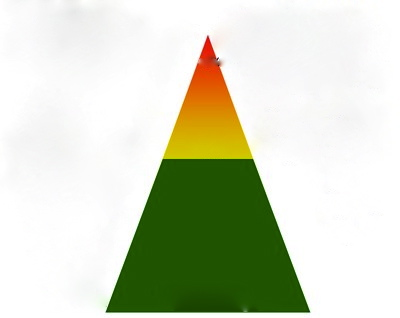 How Does 
the Functional Approach
Fit Into Your School’s
Multi-Tiered System of Supports?
13
[Speaker Notes: Amy]
Vermont MTSS
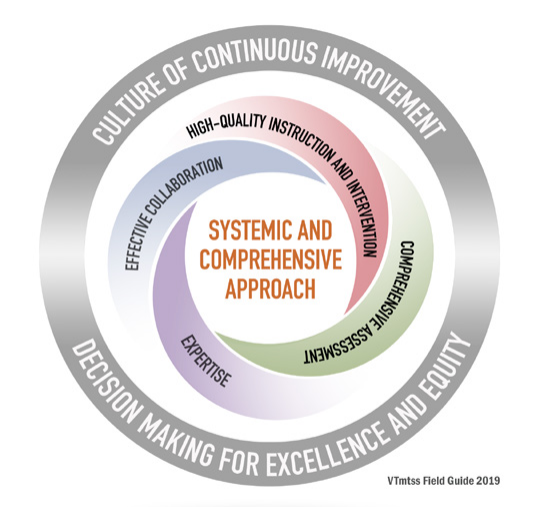 14
Six Components of Universal
Purpose Statement
3-5 Expectations
System for Teaching Expectations
System for Acknowledging Expectations
System for Discouraging Problem Behavior
Data-based Decision Making
Think Functionally!
Universal
15
[Speaker Notes: Amy
Ask if ODRs have a place to ask what function of behavior may have been]
Targeted Interventions
Implement Universal with Fidelity
Inventory Existing Targeted Practices
Develop Intervention – ie. Check-in/Check-out
Develop Data System to Support Targeted Interventions
Match interventions to the function of the behavior!
Targeted
16
[Speaker Notes: Amy]
Examples: Targeted Group Interventions Based on Functions of Behavior
Access Adult Attention/Support:
Adult Mentoring Programs  
Access Peer Attention/Support:
Social Skills Instruction
Peer Mentoring
Self-Monitoring with Peer Support (function: academic task escape)
Academic Skills Support: 
Organization/ Homework planning support
Homework completion club
Tutoring

Power of Check-in/Check-out: 
Can meet several needs/functions at once
17
[Speaker Notes: Amy
This further shows which types of interventions are useful based on the motivation of behavior.]
INTENSIVE LEVEL
Establish Intensive Team
Establish SU Supports for the Intensive Level
Establish SU and interagency
Develop Capacity for Wraparound Supports
Create FBA/BSP
Intensive
18
[Speaker Notes: Amy
Emphasize that the only difference b/w simple & complex FBA is the depth, but both can be completed by school staff at any level of your PBIS interventions. Should be completed by school staff who have the most intimate understanding of the student, school resources, community, school culture, and the person who will be implementing the plan.]
FBA LOGIC MODEL
Sheldon Loman, University of Oregon
“Specialist” responsible for up to 25 FBAs in school of 500
Individualized Supports
5% of 
Students
Designated staff conduct proactive simple FBA/BSP to prevent intensive problem behaviors, & decrease reliance on specialist.
Secondary Group Supports
10-15% of Students
All staff estimate the function of behavior on ODR forms
School-wide Positive Behavioral Supports 
80% of Students
19
[Speaker Notes: Amy
change language in red arrow: Ensure there is a place on the ODR to determine possible motivation of behavior]
Break!
15-minute break
20
Who is responsible for conducting FBA/BSPs in your school?
How does someone access this FBA/BSP?
21
[Speaker Notes: Amy
Discuss as a group]
Requesting an FBA
Teachers & school teams should be able to identify the system for requesting assistance 

Teachers should be able to identify who to access assistance from

The targeted team/EST will determine when an FBA/BSP referral is necessary, based on data
22
[Speaker Notes: Amy
Focus on system again and assessment team]
ACTIVITY 1:
Using the questions in the workbook, review/develop your school’s process for accessing an FBA/BSP
23
[Speaker Notes: Amy]
D.A.S.H.
Define behavior in observable and measurable terms
Ask about behavior by interviewing staff and student
specify routines where & when behavior occurs
summarize where, when, and why behavior occurs
See the behavior
observe the behavior during routines specified to verify summary from interviews
Hypothesize
a final summary of where, when, and why behaviors 				occur
24
[Speaker Notes: Amy]
Defining and Understanding Behavior
25
[Speaker Notes: Cortney]
The ABC’s of Understanding Behavior
A  =  Antecedent
		Find out the events that occur right before 		the behavior. When and Where?

B  =  Behavior
		Define an observable problem 			     		behavior. What?

C  =  Consequence
		Find out what happens after the behavior 		occurs. Why?
26
[Speaker Notes: Cortney]
Always Start by Defining the Problem Behavior (ABC’s)
2

Antecedents/Triggers
 
When _____happens….
1  

Behavior:


the student does (what)__
3

Consequence/Function


..and as a result ______
27
[Speaker Notes: Cortney

A  =  Antecedent
		Find out the events that occur right before the behavior.  When and Where?

B  =  Behavior
		Find out What is the observable problem behavior

C  =  Consequence
		Find out what happens after the behavior occurs.  Why?]
Defining Observable Behaviors
Definitions of behaviors need to be:

	*Observable: an action that can be seen

	*Measurable: can be counted or timed

	*Defined so clearly that a person unfamiliar 	with the student could recognize the 	behavior without any doubts!
28
[Speaker Notes: Cortney]
Examples and Non-Examples
29
[Speaker Notes: Cortney]
Are these observable & measurable?
Gets out of desk and hits other students
Has separation anxiety (from parent)
Spacey
Reads 120 wpm
Says she hears voices
Emotionally disturbed
Doesn’t like classmates
30
[Speaker Notes: Cortney]
Defining Behavior Tips:1) “What does the behavior look like?”
Talking out: Any verbalization made by the student that was not initiated by the teacher and/or distracts others from the assigned tasks in the classroom
2) Provide Examples and Non-Examples of the Problem Behavior
Examples of Talking Out:
Answering a question the teacher asks of a different student
Non-examples of Talking Out:
Answering a question the teacher asks of the student
31
[Speaker Notes: Cortney]
ACTIVITY 2:
A) Using your workbook, provide an observable & measurable definition for each behavior

B) Using your workbook, describe your student’s behavior. Review FBSP-Protocol, Step 1: Description of Behavior
32
[Speaker Notes: Cortney]
Break!
15-minute break
33
D.A.S.H.
Define behavior in observable and measurable terms
Ask about behavior by interviewing staff and student
specify routines where & when behavior occurs
summarize where, when, and why behavior occurs
See the behavior
observe the behavior during routines specified to verify summary from interviews
Hypothesize
a final summary of where, when, and why behaviors 				occur
34
[Speaker Notes: Amy]
AskingAbout When, Where, and Whythe Behavior Occurs
35
[Speaker Notes: Amy]
Once you have defined the problem behavior…THEN: Where & When does the behavior occur?
2

Antecedents/Triggers
 
When _____happens….
1  

Behavior:


the student does (what)__
3


Consequence/Function

..and as a result ______
36
[Speaker Notes: Amy
A  =  Antecedent
		Find out the events that occur right before the behavior.  When and Where?

B  =  Behavior
		Find out What is the observable problem behavior

C  =  Consequence
		Find out what happens after the behavior occurs.  Why?]
WHERE and WHEN Does the Problem Behavior Occur?
WHERE  & When 
Routines where the problem behavior is most likely
	Examples: during math class, gym, lunch, recess

Specific events (or antecedents) within a routine that precede the problem behavior
	Examples: when given double-digit addition; when    	given directions by a peer
37
[Speaker Notes: Amy]
Identifying Antecedents
Identify the event, action, or object that occurs right before the problem behavior (When…)
A ‘signal’ to engage in a certain behavior
Makes a behavior more likely to occur

Identify the ANTECEDENT in these examples: 
At the lunch table, when told to shut up by a peer, Ben hits the student

In language arts class, when asked to read aloud in class, Tracy gets up and tells jokes

During circle time, when praised, Jessie starts crying
38
[Speaker Notes: Amy]
ACTIVITY 3:
Using your workbook, identify the behavior and antecedent in the scenarios.
39
[Speaker Notes: Amy]
Antecedent
Scenario #1
During passing period in the hallway before recess, when peers tease him about his walk, A.J. calls them names and hits them.
Routine: “During __________________________”
Passing Period before Recess
Antecedent
Behavior
When…
When…
When…
The student...
The student...
CALLS NAMES & HITS
PEERS TEASE ABOUT HIS WALK
40
[Speaker Notes: Amy]
Scenario #2
In math class, Bea stares off into space and does not respond to teacher directions when she is given a difficult math problem.
Routine: “During________________”
Math Class
Antecedent
Behavior
When…
When…
The student…
GIVEN A DIFFICULT MATH PROBLEM
STARES & DOES NOT RESPOND TO DIRECTIONS
41
[Speaker Notes: Amy]
Once you have defined the behavior      (the What) & know Where & When     the behavior occurs…
Then: What is the CONSEQUENCE?  (What happens after or as a result of the behavior?)
2

Routines/Antecedents:

When _____happens….
1  

Behavior:

the student does (what)__
3

Consequence/Outcome

..and as a result ______
42
[Speaker Notes: Cortney]
Consequence: Determine What Happens     Right After the Behavior
It may help to think: “and as a result, _____________”

Example (Antecedent🡪Behavior🡪Consequence)
During recess, when peers tease him, Ben hits his peers and they leave him alone.

During reading, when asked to read aloud, Tracy tells jokes, the other students laugh, and she is sent to the office (missing the assignment)

During circle time, when praised, Jessie starts crying, the teacher stops circle time, and comforts her
43
[Speaker Notes: Cortney]
ACTIVITY 4:
Using your workbook, identify the behavior, routine, antecedent, and consequence in the scenario #1 and scenario #2
Using your workbook, Identify the ABC’s of your student’s behavior. Also, review FBSP-Protocol, Step 1: Description of Antecedent and Consequences
44
[Speaker Notes: Cortney]
Homework
Use the provided Structured Interview Forms to gather anecdotal information related to the ABC’s of your selected student’s target behavior. 
Next session: we will look at these interview data, talk about observation strategies, and develop a hypothesis for the function of your selected student’s target behavior.
45
[Speaker Notes: Cortney]